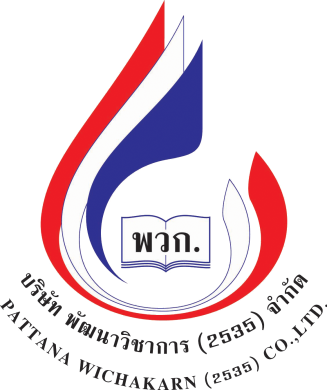 การเขียนโปรแกรมคอมพิวเตอร์Computer Programming3204-2007เรียบเรียงโดยโอภาส  เอี่ยมสิริวงศ์
บริษัท  พัฒนาวิชาการ  (2535)  จำกัด
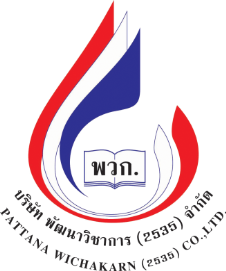 หน่วยที่  6  อาร์เรย์ และการสร้างฟังก์ชัน
สาระการเรียนรู้
		1. ชนิดตัวแปรอาร์เรย์
		2. การสร้างฟังก์ชัน
		3. ตัวแปรภายในและตัวแปรภายนอก
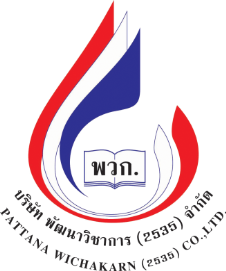 ชนิดตัวแปรอาร์เรย์
ตัวแปรแบบอาร์เรย์ หรือตัวแปรชนิดแถวลำดับ ทำให้เราสามารถตั้งชื่อตัวแปรที่มีชื่อเหมือนกันได้ โดยตัวแปรอาร์เรย์จะแยกข้อมูลที่เก็บลงในตัวแปรเดียวกันให้มีความแตกต่างกันด้วยค่าที่กำกับไว้ที่เรียกว่าดรรชนี
	ชนิดของตัวแปรอาร์เรย์ ประกอบด้วย
	1. ตัวแปรอาร์เรย์แบบมิติเดียว ซึ่งมีวิธีการประกาศ ดังนี้


	2. ตัวแปรอาร์เรย์แบบสองมิติ ซึ่งจะอ้างอิงในลักษณะของแถวและคอลัมน์ มีวิธีการประกาศ ดังนี้
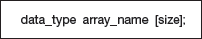 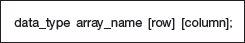 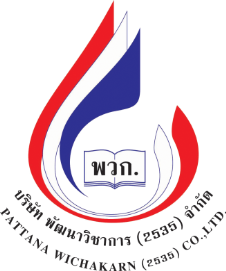 ชนิดตัวแปรอาร์เรย์ (ต่อ)
จากรูปแบบการประกาศตัวแปรอาร์เรย์ กำหนดดังนี้
	data_type	คือ ชนิดข้อมูล เช่น char, int, float		
	array_name  	คือ ชื่อของตัวแปร
	size		คือ จำนวนสมาชิกของตัวแปร
	row		คือ จำนวนแถว
	column 		คือ จำนวนคอลัมน์
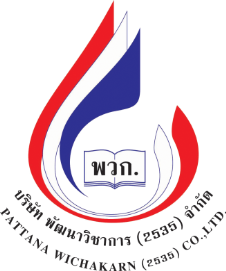 การสร้างฟังก์ชัน
โปรแกรมในภาษาซีอย่างน้อยต้องมี 1 ฟังก์ชันเสมอ ซึ่งก็คือ ฟังก์ชันmain 
	การเขียนโปรแกรมด้วยการสร้างฟังก์ชันย่อย ๆ เป็นโมดูล ทำให้สามารถแบ่งงานให้กับหลาย ๆ คนตามที่ได้รับผิดชอบได้อีกทั้งทำให้โปรแกรมแลดูมีโครงสร้าง และสามารถปรับปรุงแก้ไขได้ง่าย
	ฟังก์ชันต่าง ๆ สามารถติดต่อสื่อสารกันได้ด้วยวิธีการเรียกใช้หือเรียกว่า Function Call ซึ่งประกอบด้วยฝ่ายผู้เรียกใช้งาน และฝ่ายที่ถูกเรียกใช้งาน ด้วยการอาศัยส่งผ่านข้อมูลระหว่าง ฟังก์ชัน โดยจะมีการกำหนดรูปแบบและชนิดข้อมูลที่ส่งผ่านระหว่างกัน 
	เราสามารถสร้างฟังก์ชันใช้งานทั้งฟังก์ชันที่ต้องการค่ากลับคืน หรือไม่คืนค่ากลับก็ได้ ซึ่งแล้วแต่ว่าจะนำไปใช้เพื่อจุดประสงค์ใด
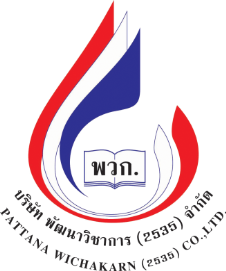 ตัวแปรภายในและตัวแปรภายนอก
ในภาษาซีหากตัวแปรชื่อเดียวกัน แต่มีการกำหนดไว้ต่างที่หรืออยู่คนละฟังก์ชัน จะถือว่าเป็นตัวแปรคนละตัวกัน ซึ่งตัวแปรเหล่านี้จะเรียกว่าตัวแปรภายในหรือตัวแปรแบบโลคอล
	ตัวแปรแบบโกลบอล จะต้องประกาศไว้ที่ต้นโปรแกรม โดยไม่ได้ประกาศไว้ภายในฟังก์ชันใด ๆ ซึ่งตัวแปรดังกล่าวจะทำให้ทุก ๆ ฟังก์ชันสามารถเรียกใช้ตัวแปรนั้นได้ทั่วทั้งโปรแกรม